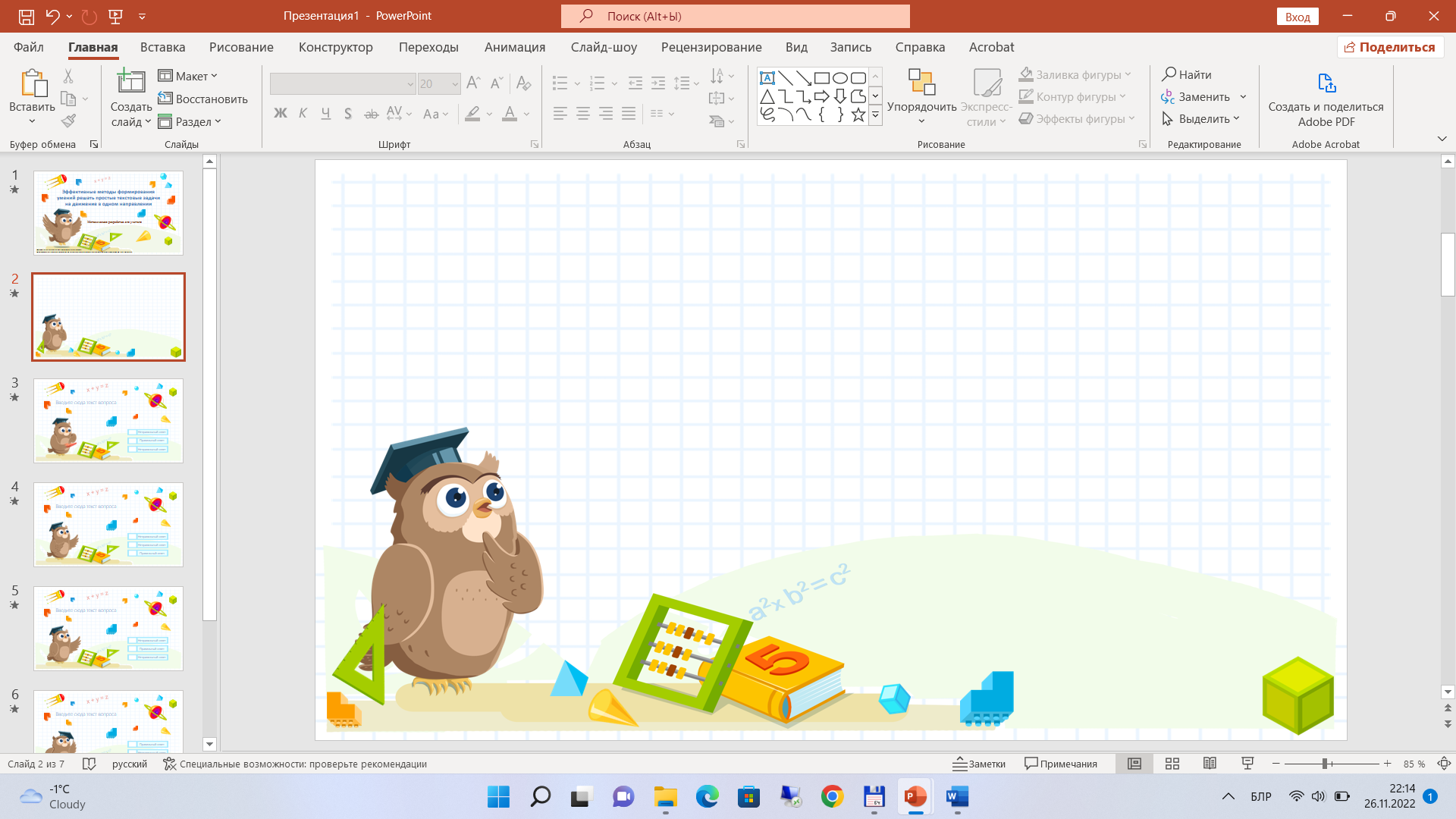 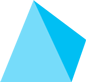 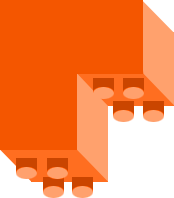 Эффективные  способы закрепления и совершенствования устных вычислительных умений и навыков в III классе:технология обучения в сотрудничестве (вариант «Учимся вместе»)
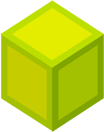 Методическая разработка для учителя
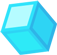 Шилова Е. С., кандидат педагогических наук, доцент
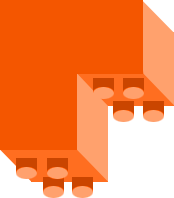 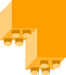 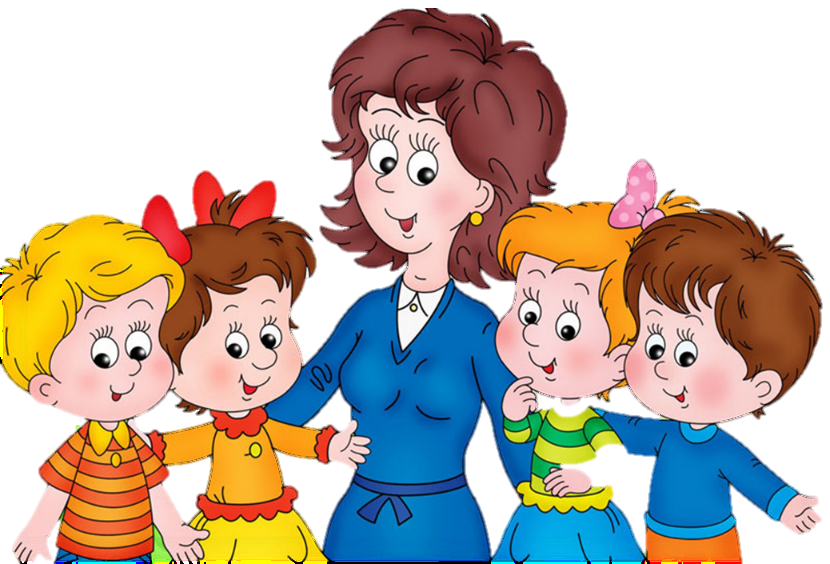 Первый 
этап
Класс делится 
на команды по 4 человека.
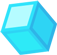 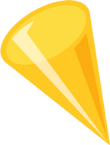 1
3
2
4
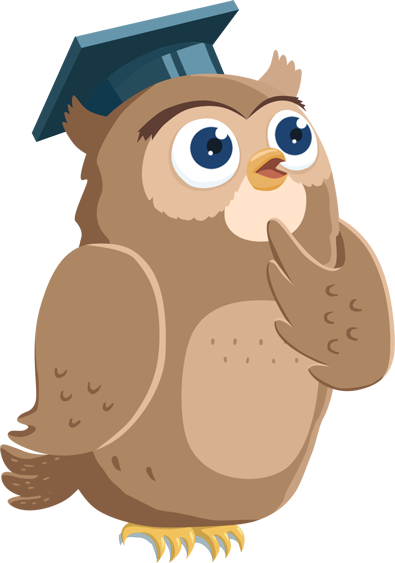 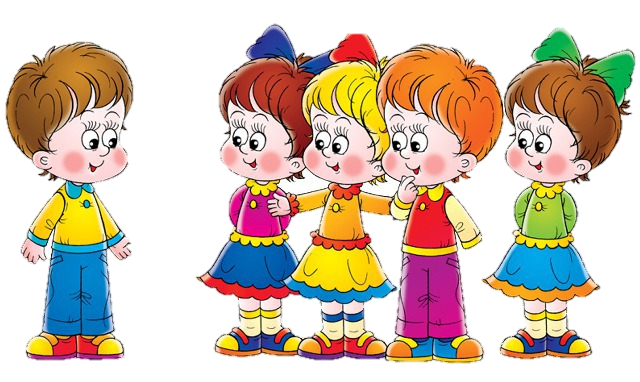 catherineasquithgallery.com
Каждому присваивается номер: 1, 2, 3, 4.
eduportal44.ru
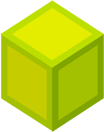 2
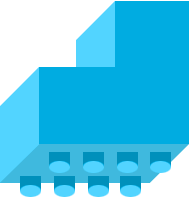 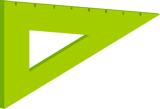 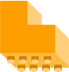 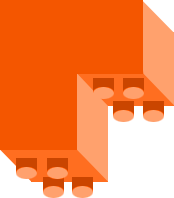 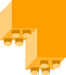 В каждой команде ученики выбирают капитана.
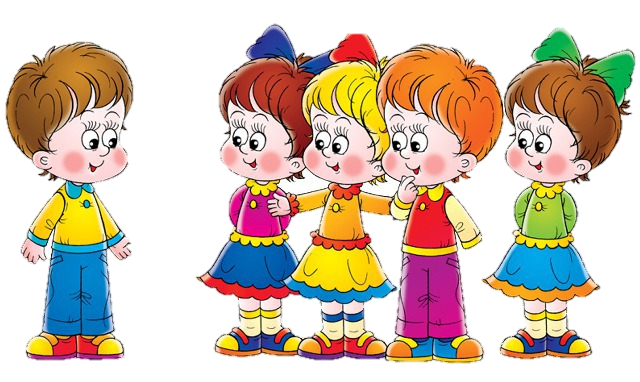 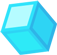 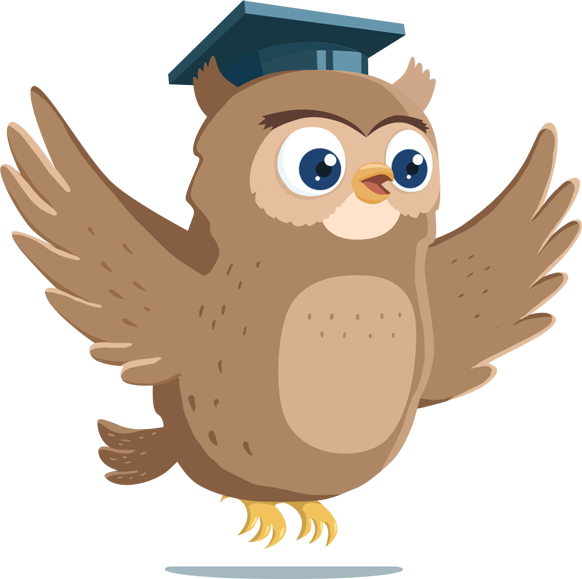 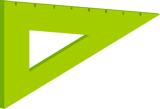 eduportal44.ru
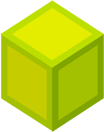 3
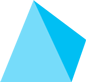 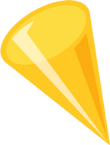 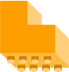 Задания для команд в конвертах:
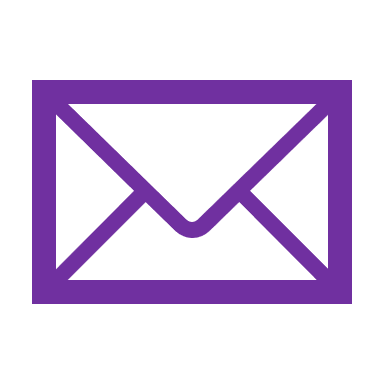 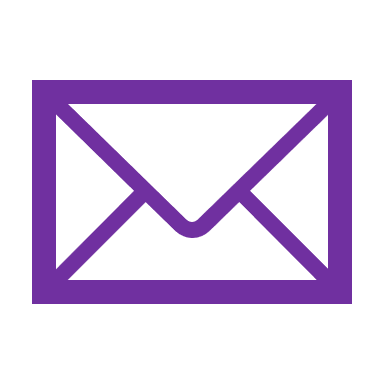 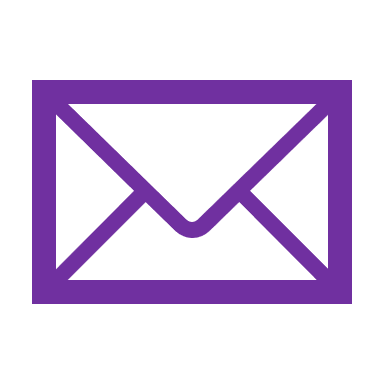 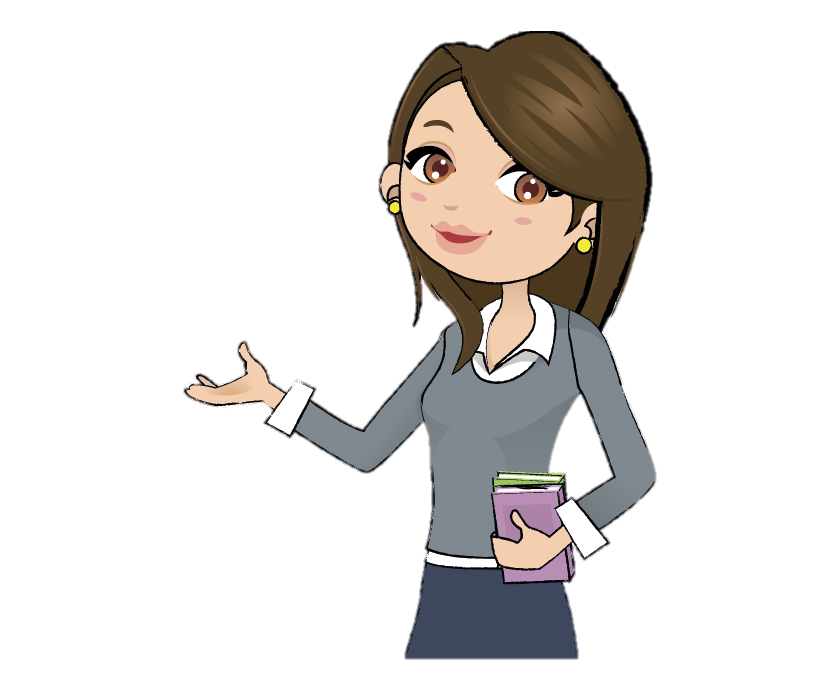 Второй 
этап
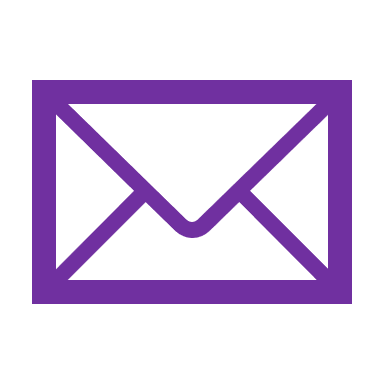 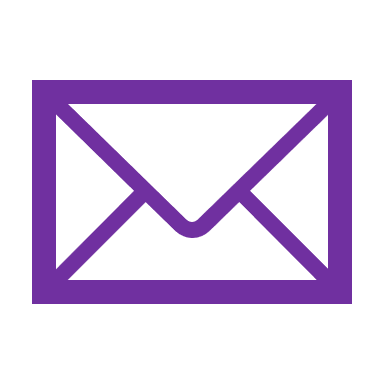 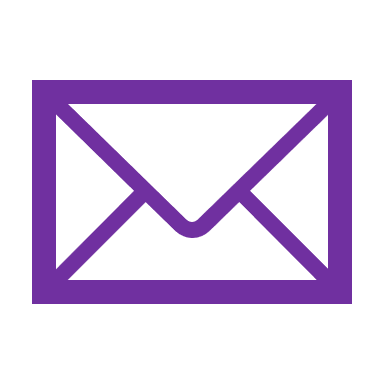 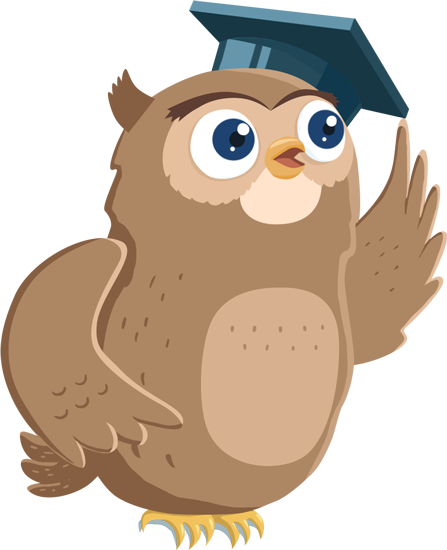 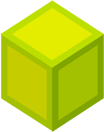 4
Повтори и запомни!
Число 34 состоит из 3 десятков и 4 единиц, а число 21 – из 2 десятков и 1 единицы.
2) Десятки складываю с десятками: 30 + 20 = 50.
3) Единицы складываю с единицами: 4 + 1 = 5.
4) Полученные результаты складываю: 50 + 5 = 55
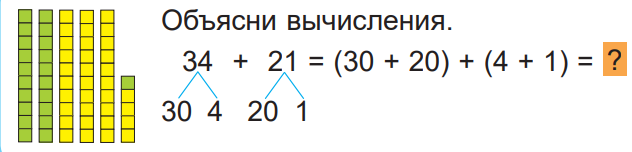 Задание
Проверьте друг у друга знание  способа рассуждений.
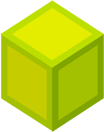 5
Повтори и запомни!
Число 36 состоит из 3 десятков и 6 единиц, а число 24 – из 2 десятков и 4 единиц.
2) Десятки складываю с десятками: 30 + 20 = 50.
3) Единицы складываю с единицами: 6 + 4 = 10.
4) Полученные результаты складываю: 50 + 10 = 60
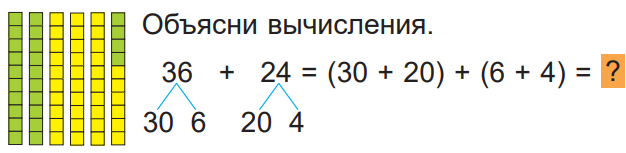 Задание
Проверьте друг у друга знание  способа рассуждений.
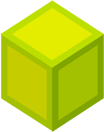 6
Повтори и запомни!
Число 36 состоит из 3 десятков и 6 единиц, а число 64 – из 6 десятков и 4 единиц.
2) Десятки складываю с десятками: 30 + 60 = 90.
3) Единицы складываю с единицами: 6 + 4 = 10.
4) Полученные результаты складываю: 90 + 10 = 100
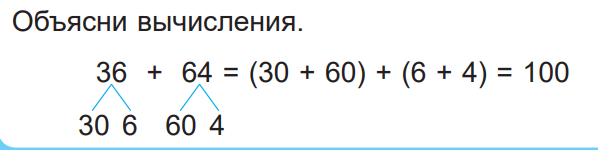 Задание
Проверьте друг у друга знание  способа рассуждений.
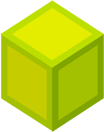 7
Число 27 состоит из 2 десятков и 7 единиц, а число 35 – из 3 десятков и 5 единиц.
Повтори и запомни!
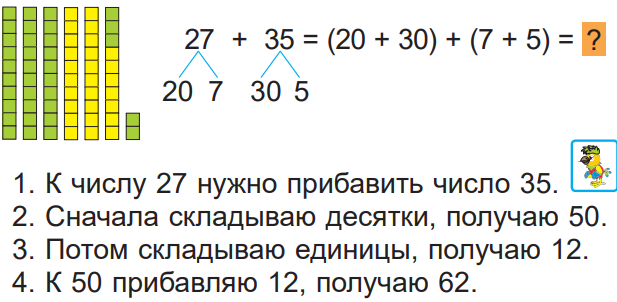 Задание
Проверьте друг у друга знание  способа рассуждений.
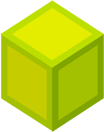 8
Число 27 состоит из 2 десятков и 7 единиц, а число 35 – из 3 десятков и 5 единиц.
Повтори и запомни!
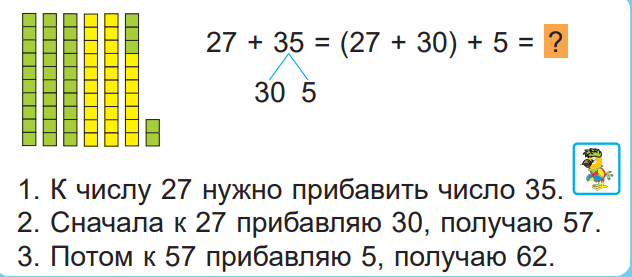 Задание
Проверьте друг у друга знание  способа рассуждений.
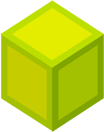 9
Повтори и запомни!
При выполнении действия сложения двузначного числа с двузначным надо запомнить следующие способы рассуждений:
 десятки складываю с десятками, единицы с единицами, полученные результаты складываю;
 сначала к числу прибавляю десятки, потом – единицы.
Задание
Проверьте друг у друга знание  способа рассуждений.
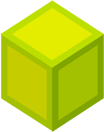 10
Повтори и запомни!
Число 54 состоит из 5 десятков и 4 единицы, а число 23 – 
из 2 десятков и 3 единиц.
Десятки вычитаю из десятков: 50 – 20 = 30.
Единицы вычитаю из единиц: 4 – 3 = 1.
Полученные результаты складываю: 30 + 1 = 31
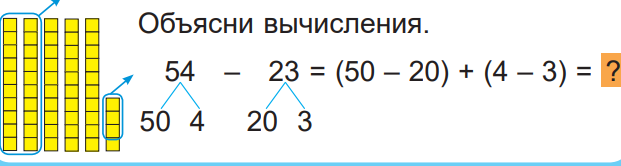 Задание
Проверьте друг у друга знание  способа рассуждений.
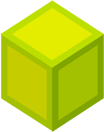 11
Повтори и запомни!
Число 50 состоит из 5 десятков и 0 единиц, а число 23 –  из 2 десятков и 3 единиц.
Сначала из десятков вычитаю  десятки:
 50 – 20 = 30.
3) Потом вычитаю единицы: 30 – 3 = 27.
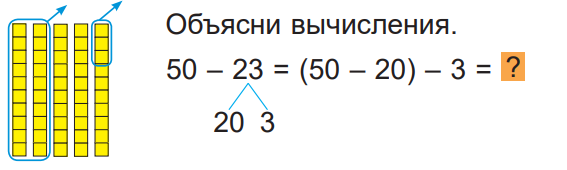 Задание
Проверьте друг у друга знание  способа рассуждений.
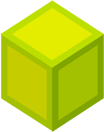 12
Повтори и запомни!!!
Число 100 состоит из 10 десятков и 0 единиц, а число 23 –  из 2 десятков и 3 единиц.
Сначала из десятков вычитаю  десятки:
 100 – 20 = 70.
3) Потом вычитаю единицы: 70 – 3 = 67.
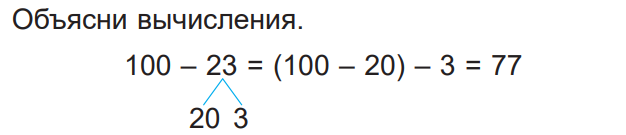 Задание
Проверьте друг у друга знание  способа рассуждений.
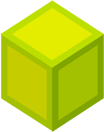 13
Число 25 состоит из 2 десятков и 5 единиц.
Повтори и запомни!
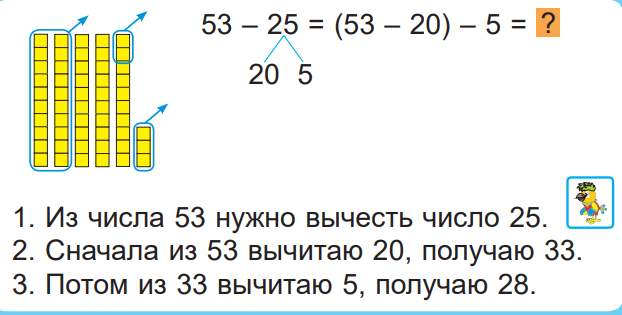 Задание
Проверьте друг у друга знание  способа рассуждений.
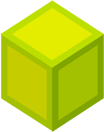 14
Повтори и запомни!
При выполнении действия вычитания из двузначного числа  двузначного надо запомнить следующие способы рассуждений:
 десятки вычитаю из десятков, единицы из единиц, полученные результаты складываю (этот способ не всегда подходит, так как может быть вычитаемое с большим количеством единиц); 
 сначала из числа вычитаю десятки, потом – единицы.
Задание
Проверьте друг у друга знание  способа рассуждений.
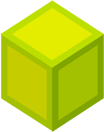 15
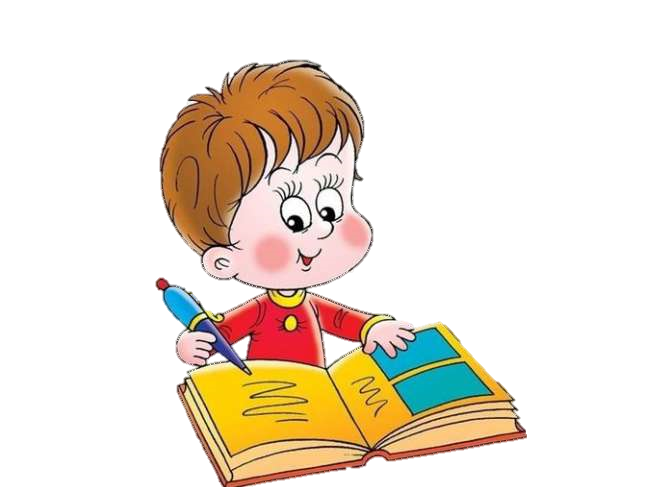 Задания для участников команд:

запиши на карточке свою фамилию;
выполни вычисления.
Третий этап
Индивидуальная работа
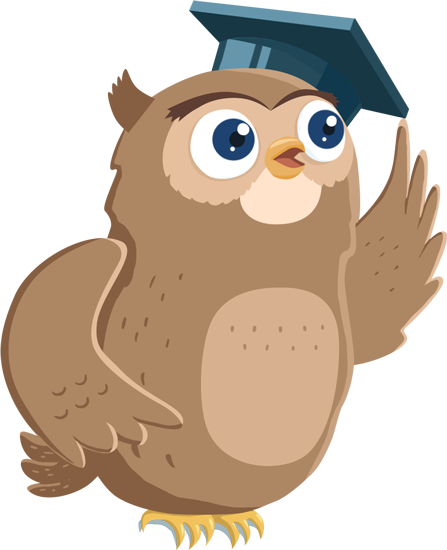 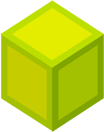 16
Физкультминутка
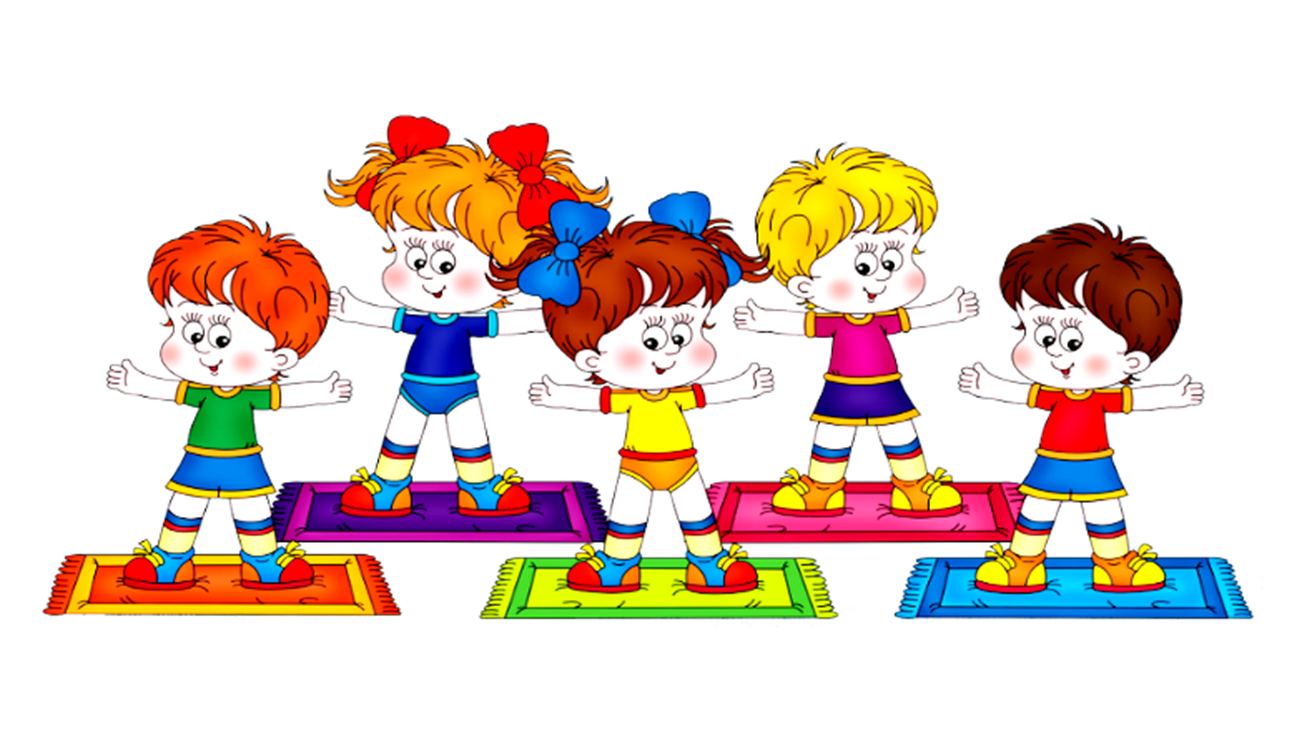 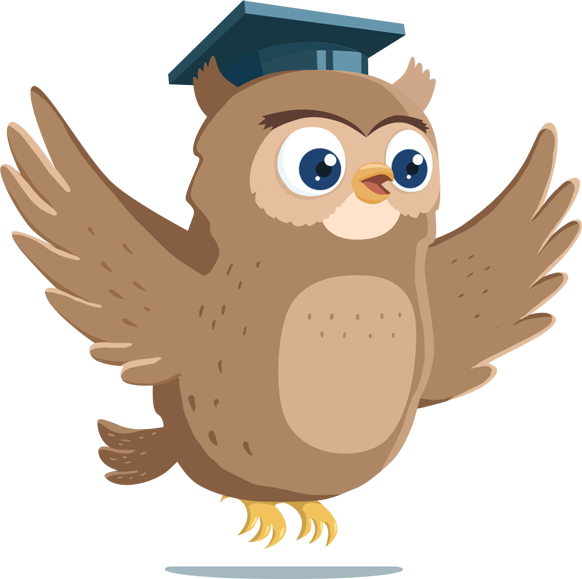 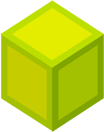 17
Задания для капитанов команд:
собрать карточки с выполненными заданиями своих участников, сложить их в конверт;
 передать конверт капитанам других команд:
      1 → 4 → 1;
      2 → 5 → 2;
      3 → 6 → 3.
Четвёртый 
этап
Групповая 
 работа
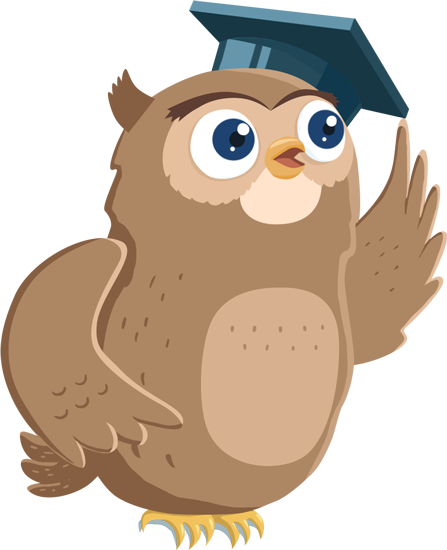 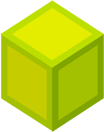 18
Задания для участников команд:

проверь правильность вычислений участником другой команды;
исправь допущенные ошибки, запиши вычисления правильно;
объясни выполненные вычисления участникам своей команды.
Четвёртый 
этап
Групповая 
 работа
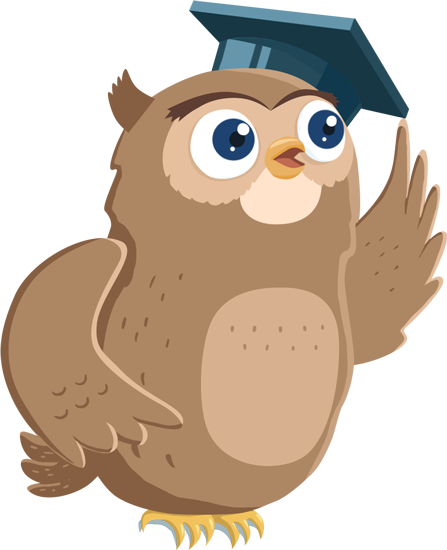 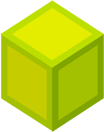 19
Образец правильного выполнения заданий
Надо красным цветом на карточке показать допущенные ошибки и рядом выполнить вычисления правильно.

45 – 23 = (40 – 20) – (5 – 3) = 18             45 – 23 = (40 – 20) + (5 – 3) = 22
100 – 46 = (100 – 40) + 6 = 66                 100 – 46 = (100 – 40) – 6 = 54
Задание
Объясните друг у другу, как вы будете выполнять  задание.
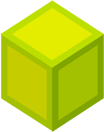 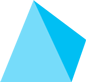 20
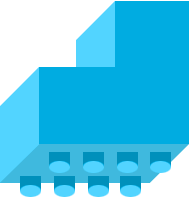 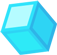 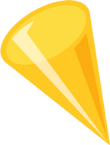 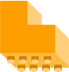 Пятый этап. Проверка правильности выполнения заданий
Правильное выполнение заданий учащихся команды № 1.
Задание для учащихся № 1.
23 + 46 = (20 + 40) + (3 + 6) = 69
Задание для учащихся № 2.
34 + 26 = (30 + 20) + (4 + 6) = 60
Задание для учащихся № 3.
41 + 59 = (40 + 50) + (1 + 9) = 100
Задание для учащихся № 4.
58 + 34 = (50 + 30) + (8 + 4) = 92
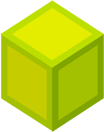 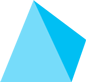 21
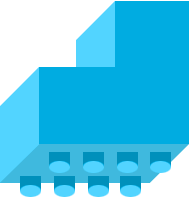 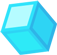 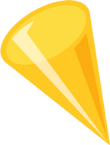 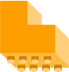 Пятый этап. Проверка правильности выполнения заданий
Правильное выполнение заданий учащихся команды № 2.
Задание для учащихся № 1.
35 + 42 = (30 + 40) + (5 + 2) = 77
Задание для учащихся № 2.
43 + 27 = (40 + 20) + (3 + 7) = 70
Задание для учащихся № 3.
   56 + 44 = (50 + 40) + (6 + 4) = 100
Задание для учащихся № 4.
65 + 29 = (60 + 20) + (5 + 9) = 94
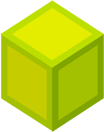 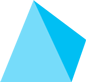 22
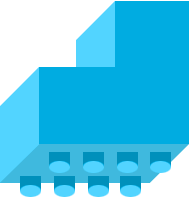 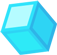 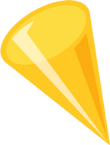 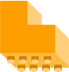 Пятый этап. Проверка правильности выполнения заданий
Правильное выполнение заданий учащихся команды № 3.
Задание для учащихся № 1.
56 + 32 = (50 + 30) + (6 + 2) = 88
Задание для учащихся № 2.
38 + 12 = (30 + 10) + (8 + 2) = 50      
Задание для учащихся № 3.
  74 + 26 = (70 + 20) + (4 + 6) = 100     
Задание для учащихся № 4.
                       27 + 58 = (27 + 50) + 8 = 85
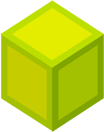 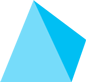 23
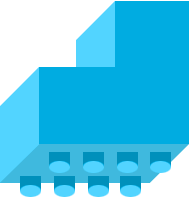 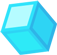 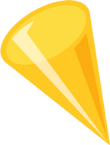 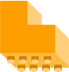 Пятый этап. Проверка правильности выполнения заданий
Правильное выполнение заданий учащихся команды № 4.
Задание для учащихся № 1.
45 – 23 = (40 – 20) + (5 – 3) = 22
Задание для учащихся № 2.
                           60 – 27 = (60 – 20) – 7 = 33      
Задание для учащихся № 3.
                           100 – 46 = (100 – 40) – 6 = 54
Задание для учащихся № 4.
                               62 – 25 = (62 – 20) – 5 = 37
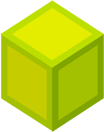 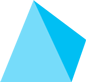 24
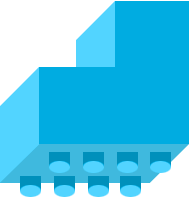 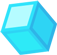 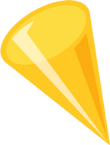 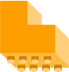 Пятый этап. Проверка правильности выполнения заданий
Правильное выполнение заданий учащихся команды № 5.
Задание для учащихся № 1.
 68 – 34 = (60 – 30) + (8 – 4) = 34     
Задание для учащихся № 2.
                        80 – 56 = (80 – 50) – 6 = 24
Задание для учащихся № 3.
                        100 – 63 = (100 – 60) – 3 = 37
Задание для учащихся № 4.
                        73 – 48 = (73 – 40) – 8 = 25
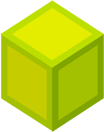 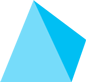 25
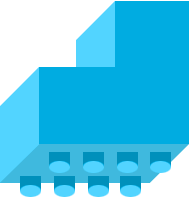 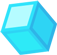 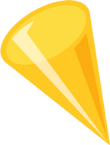 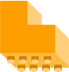 Пятый этап. Проверка правильности выполнения заданий
Правильное выполнение заданий учащихся команды № 6.
Задание для учащихся № 1.
79 – 56 = (70 – 50) + (9 – 6) = 23       
Задание для учащихся № 2.
                        90 – 43 = (90 – 40) – 3 = 57       
Задание для учащихся № 3.
                        100 – 84 = (100 – 80) – 4 = 16
Задание для учащихся № 4.
                        57 – 38 = (57 – 30) – 8 = 19
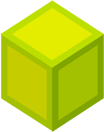 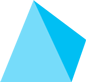 26
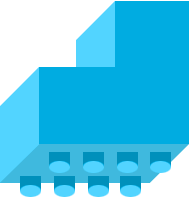 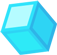 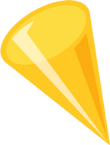 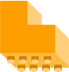 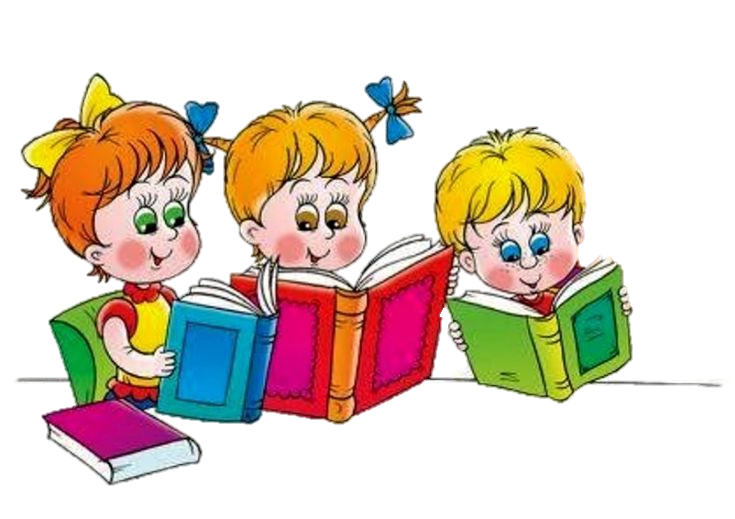 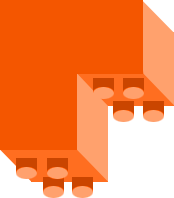 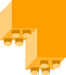 Подведение итогов работы участниками каждой команды
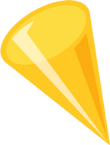 Задание участникам команд:
Шестой 
этап
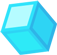 оценить выполненные заданий участниками другой команды.
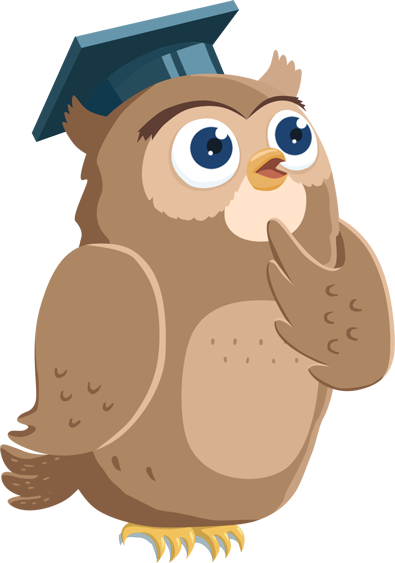 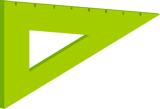 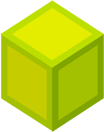 27
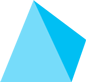 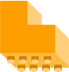 Физкультминутка
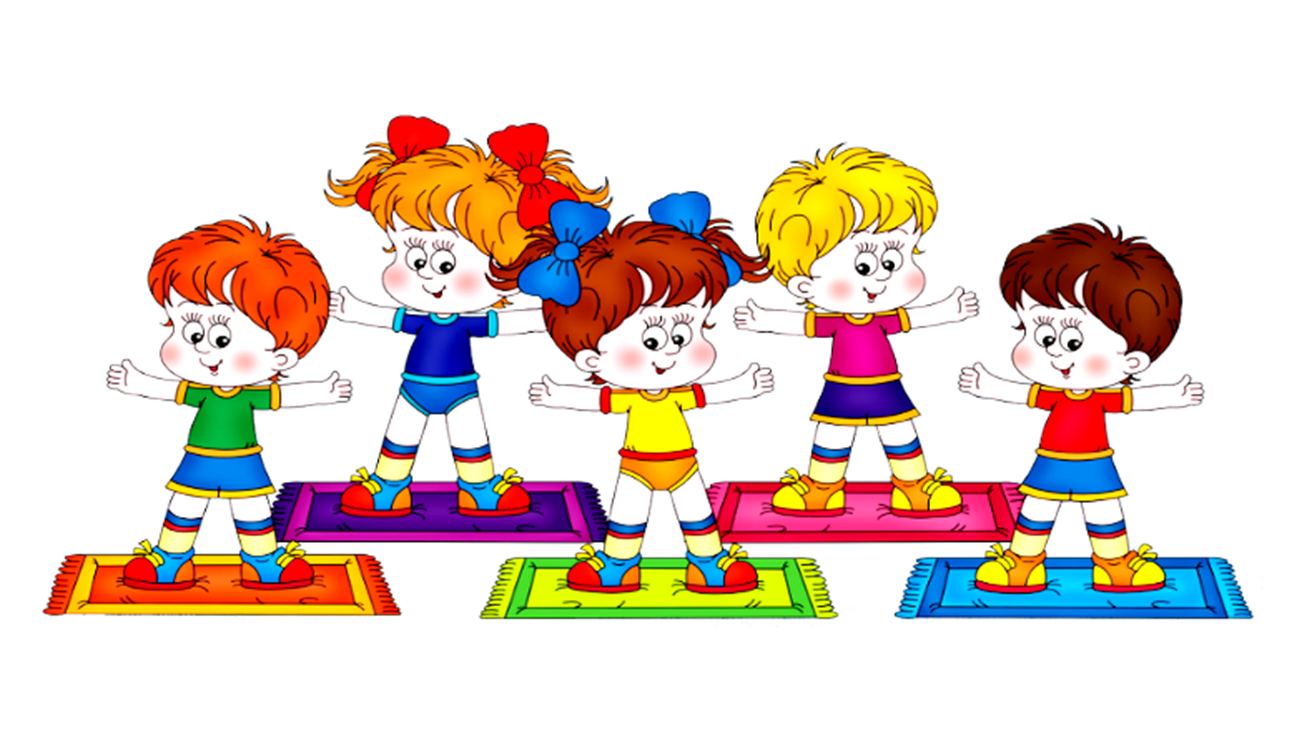 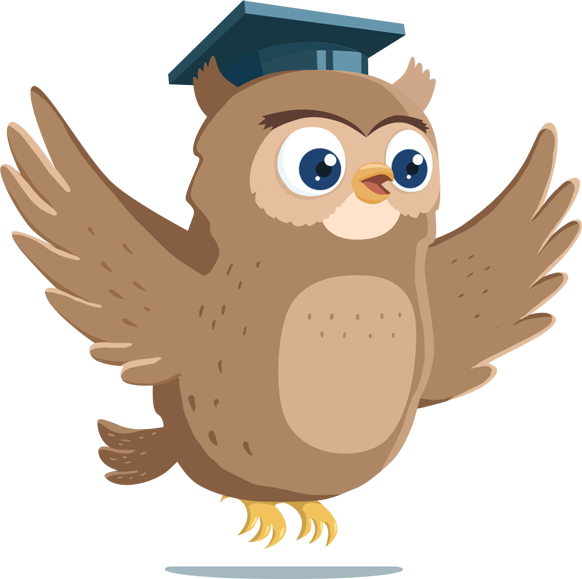 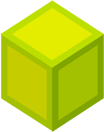 30
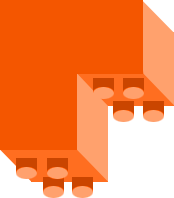 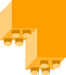 Подведение итогов работы команд
Седьмой 
этап
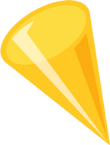 Капитаны  получают задание:
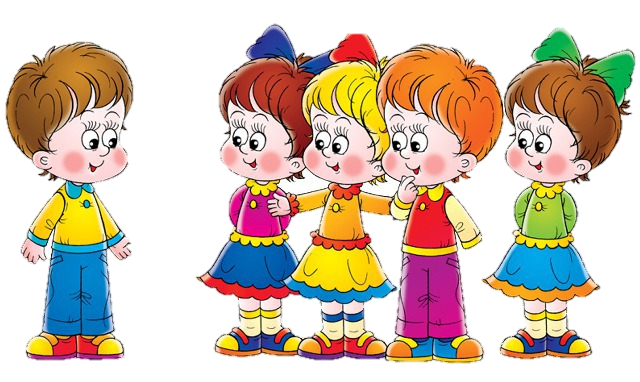 представь результаты проверки выполнения заданий участниками других команд.
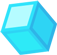 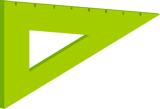 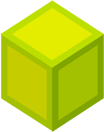 31
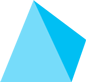 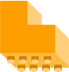 Восьмой этап. 
Работа над ошибками
56 + 32 = (50 + 30) + (6 + 2) = 88          45 – 23 = (40 – 20) + (5 – 3) = 22
38 + 12 = (30 + 10) + (8 + 2) = 50          60 – 27 = (60 – 20) – 7 = 33
74 + 26 = (70 + 20) + (4 + 6) = 100        100 – 46 = (100 – 40) – 6 = 54
27 + 58 = (27 + 50) + 8 = 85                    62 – 25 = (62 – 20) – 5 = 37
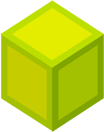 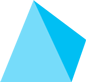 34
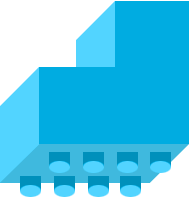 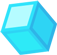 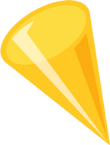 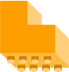 Повтори и запомни!
1) Число 56 состоит из 5 десятков и 6 единиц, а число 32 – из 3 десятков и 2 единиц.
2) Десятки складываю с десятками: 50 + 30 = 80.
3) Единицы складываю с единицами: 6 + 2 = 8.
4) Полученные результаты складываю: 80 + 8 = 88.
          56 + 32 = (50 + 30) + (6 + 2) = 88
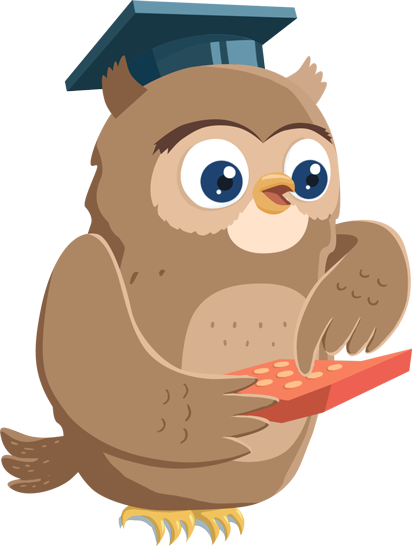 Задание
Проверьте друг у друга знание  способа рассуждений.
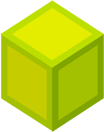 35
Повтори и запомни!
1) Число 38 состоит из 3 десятков и 8 единиц, а число 12 – из 1 десятка и 2 единиц.
2) Десятки складываю с десятками: 30 + 10 = 40.
3) Единицы складываю с единицами: 8 + 2 = 10.
4) Полученные результаты складываю: 40 + 10 = 50.
          38 + 12 = (30 + 10) + (8 + 2) = 50
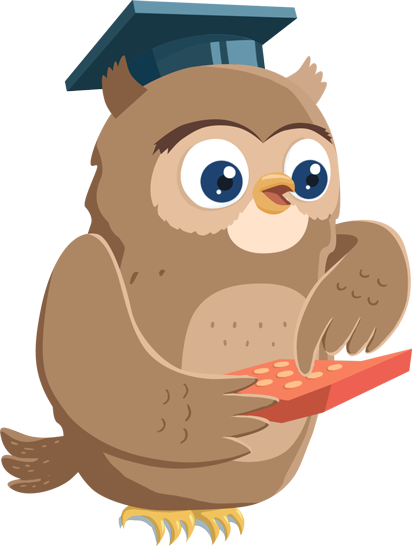 Задание
Проверьте друг у друга знание  способа рассуждений.
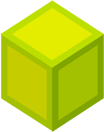 36
Повтори и запомни!
1) Число 74 состоит из 7 десятков и 4 единиц, а число 26 – из 2 десятков и 6 единиц.
2) Десятки складываю с десятками: 70 + 20 = 90.
3) Единицы складываю с единицами: 4 + 6 = 10.
4) Полученные результаты складываю: 90 + 10 = 100.
          74 + 26 = (70 + 20) + (4 + 6) = 100
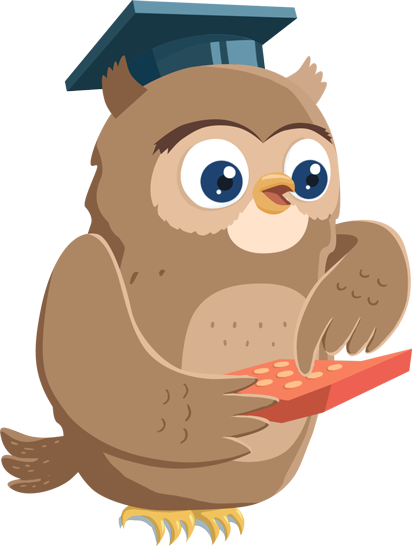 Задание
Проверьте друг у друга знание  способа рассуждений.
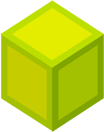 37
Повтори и запомни!
1) Число 27 состоит из 2 десятков и 7 единиц, а число 58 – из 5 десятков и 8 единиц.
2) Десятки складываю с десятками: 20 + 50 = 70.
3) Единицы складываю с единицами: 7 + 8 = 15.
4) Полученные результаты складываю: 70 + 15 = 85.
          27 + 58 = (20 + 50) + (7 + 8) = 85
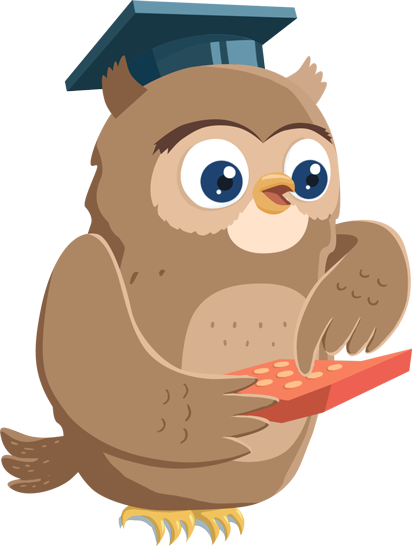 Задание
Проверьте друг у друга знание  способа рассуждений.
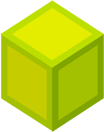 38
Повтори и запомни!
1) Число 58 состоит из 5 десятков и 8 единиц.
2) Сначала к числу 27 прибавляю 5 десятков: 27 + 50 = 77.
3) Потом прибавляю 8 единиц: 77 + 8 = 85.
    27 + 58 = (20 + 50) + (7 + 8) = 85
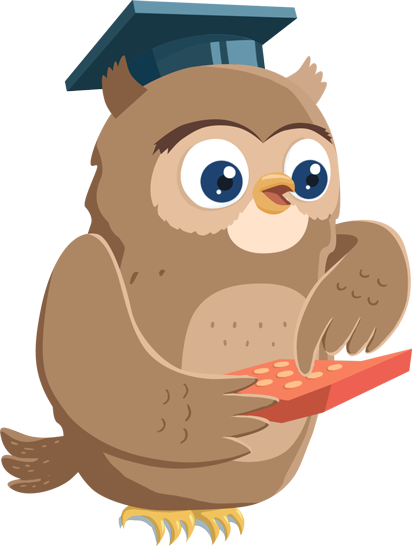 Задание
Проверьте друг у друга знание  способа рассуждений.
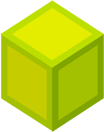 39
Повтори и запомни!
1) Число 45 состоит из 4 десятков и 5 единиц, а число 23 – из 2 десятков и 3 единиц.
2) Десятки вычитаю из десятков: 40 – 20 = 20.
3) Единицы вычитаю из единиц: 5 – 3 = 2.
4) Полученные результаты складываю: 20 + 2 = 22.
          45 – 23 = (40 – 20) + (5 – 3) = 22
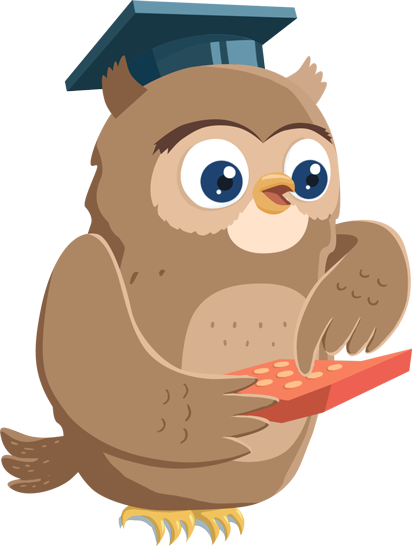 Задание
Проверьте друг у друга знание  способа рассуждений.
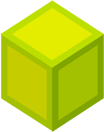 40
Повтори и запомни!
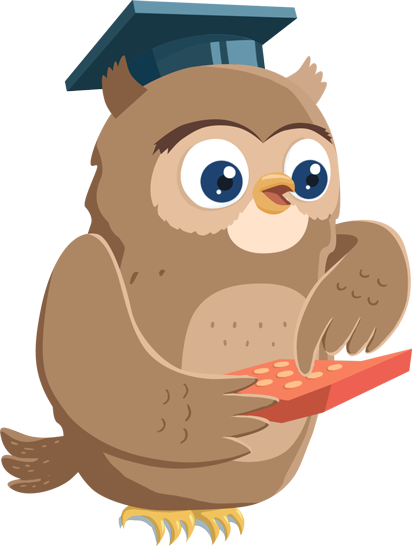 1) Число 60 состоит из 6 десятков и 0 единиц, а число 27 – из 2 десятков и 7 единиц.
2) Сначала десятки вычитаю из десятков: 60 – 20 = 40.
3) Потом из полученного числа  вычитаю 7 единиц: 
40 – 7 = 33.
60 – 27 = (60 – 20) – 7 = 33
Задание
Проверьте друг у друга знание  способа рассуждений.
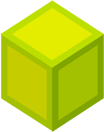 41
Повтори и запомни!
1) Число 100 состоит из 10 десятков и 0 единиц, а число 46 – из 4 десятков и 6 единиц.
      2) Сначала из числа 100 вычитаю десятки: 100 – 40 = 60.
3) Потом от полученного числа вычитаю 6 единиц:
 60 – 6 = 54.
          100 – 46 = (100 – 40) – 6 = 54
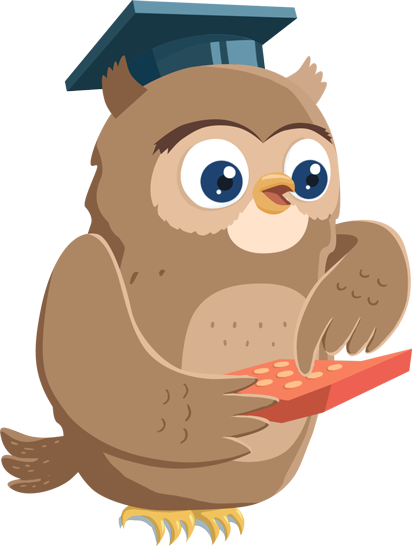 Задание
Проверьте друг у друга знание  способа рассуждений.
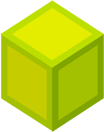 42
Повтори и запомни!
1) Число 25 состоит из 2 десятков и 5 единиц.
      2) Сначала из числа 62 вычитаю десятки: 62 – 20 = 42.
3) Потом от полученного числа вычитаю 5 единиц:
 42 – 5 = 37.
          62 – 25 = (62 – 20) – 5 = 37
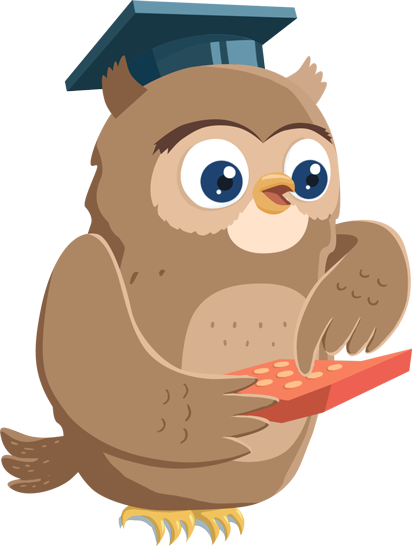 Задание
Проверьте друг у друга знание  способа рассуждений.
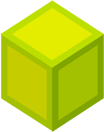 43
Запомни!
При выполнении действия сложения двузначного числа с двузначным надо запомнить следующие способы рассуждений:
 десятки складываю с десятками, единицы с единицами, полученные результаты складываю;
 сначала к числу прибавляю десятки, потом – единицы.
Задание
Проверьте друг у друга знание  способов рассуждений.
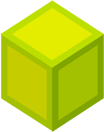 44
Запомни!
При выполнении действия вычитания из двузначного числа  двузначного надо запомнить следующие способы рассуждений:
 десятки вычитаю из десятков, единицы из единиц, полученные результаты складываю (этот способ не всегда подходит, так как может быть вычитаемое с большим количеством единиц); 
 сначала из числа вычитаю десятки, потом – единицы.
Задание
Проверьте друг у друга знание  способов рассуждений.
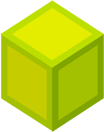 45
Продолжи!
При выполнении действия сложения двузначного числа с двузначным надо запомнить следующие способы рассуждений:
 Десятки … , единицы  …, полученные результаты …;
 сначала …, потом – … .
Задание
Проверь  у себя знание  способов рассуждений.
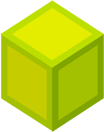 46
Продолжи!
При выполнении действия вычитания из двузначного числа  двузначного надо запомнить следующие способы рассуждений:
 Десятки …, единицы …, полученные результаты … (этот способ не всегда подходит, так как может быть вычитаемое с большим количеством единиц); 
 сначала …, потом – ….
Задание
Проверь  у себя знание  способов рассуждений.
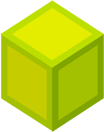 47
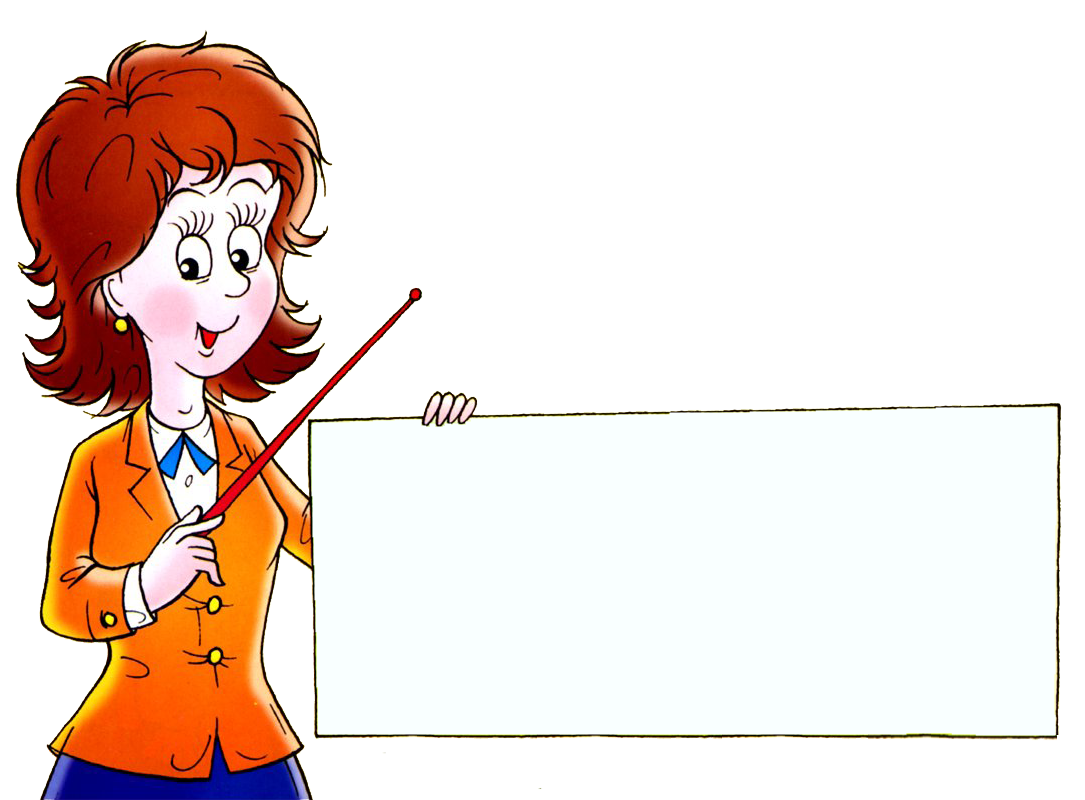 Подведение итогов
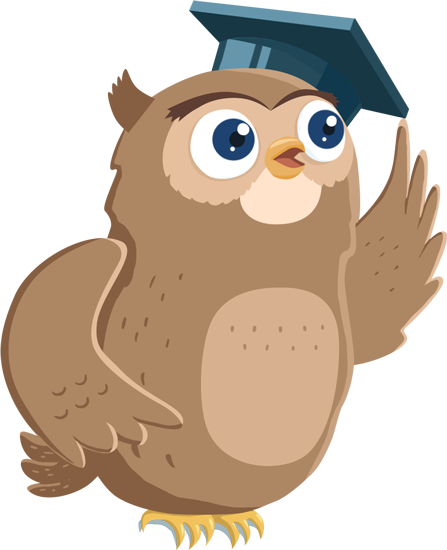 При нахождении ошибок 
в вычислениях в каких случаях сложения  и вычитания  возникало больше затруднений?
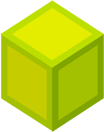 48
РЕФЛЕКСИЯ
Смогли вы выполнить вычисления правильно и быстро?
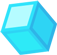 Смогли вы правильно исправить допущенные ошибки 
в вычислениях участника другой команды?
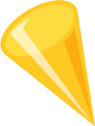 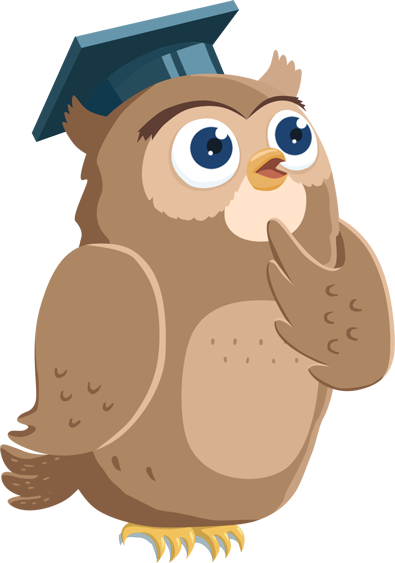 Что необходимо сделать, чтобы устранить все затруднения  при выполнении вычислений в различных случаях сложения и вычитания?
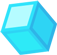 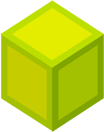 49
Молодцы!
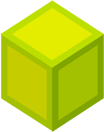 50